Труд людей весной
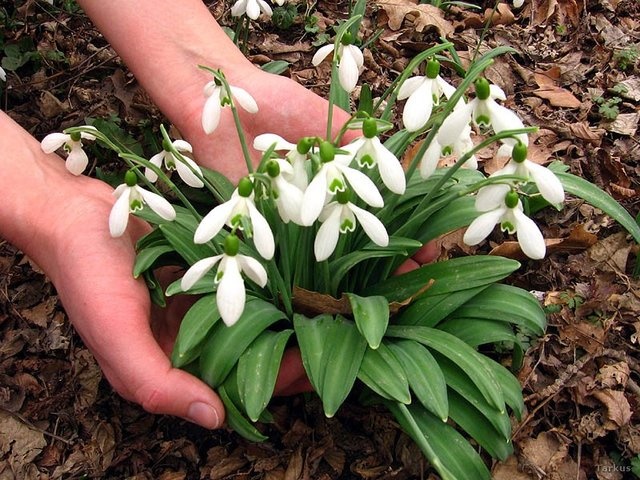 Труд людей весной.
Мы на протяжении целого ряда занятий занимаемся изучением весенних явлений в природе. Вы уже знаете, какие изменения произошли в живой и неживой природе, с чем они связаны. А наше сегодняшнее занятие мы посвятим тому, как влияет весна на жизнь человека.
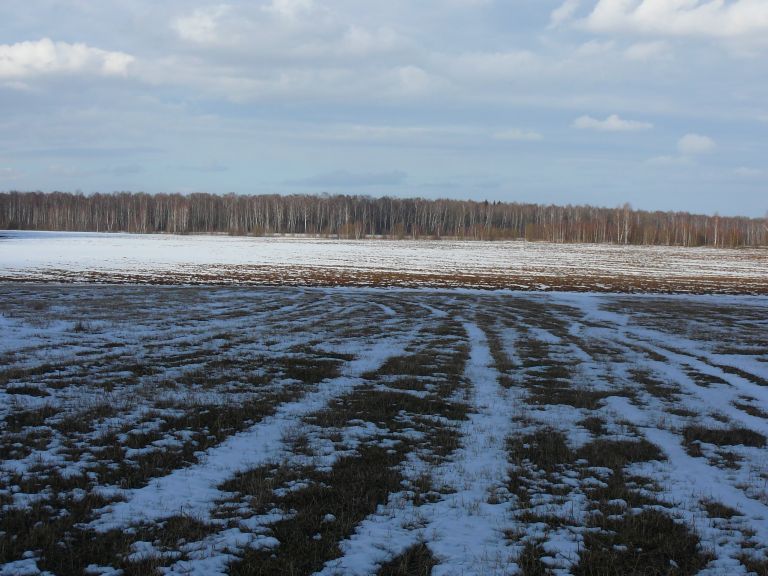 Как только с полей сходит снег, на них начинаются весенние работы.
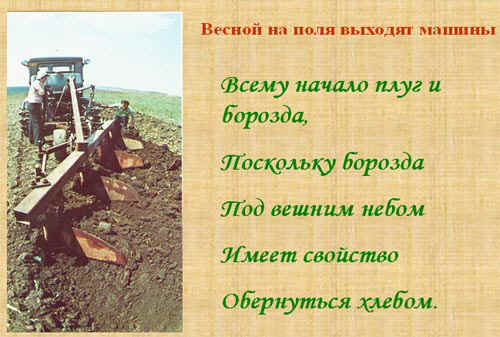 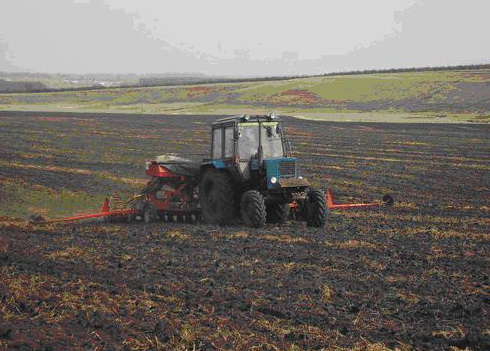 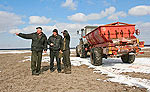 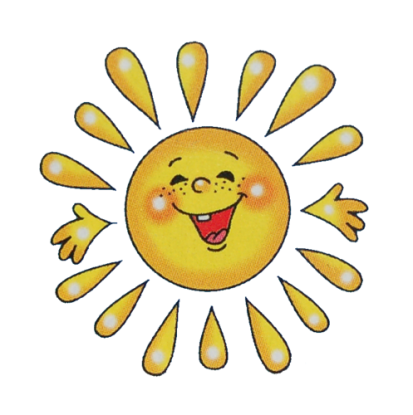 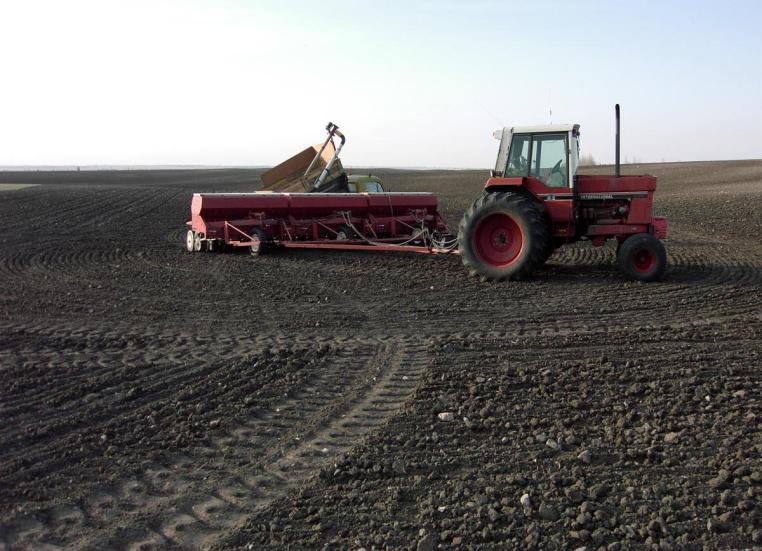 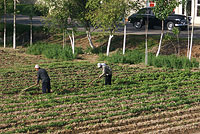 Весна - самое горячее время года для земледельцев. В народе говорят: "Если весну проспал, зимой голодать будешь". Вот и трудятся люди на селе весной с раннего утра до позднего вечера.
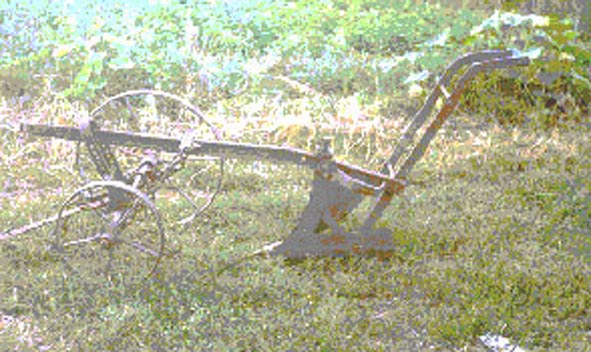 Плуг , с помощью  которого люди обрабатывали землю прежде.
Современный плуг , с помощью которого люди обрабатывают землю.
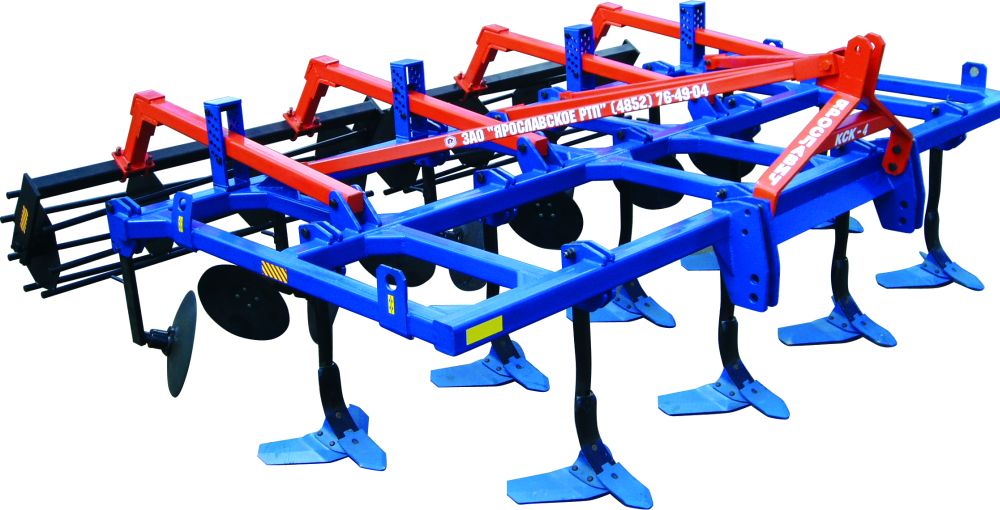 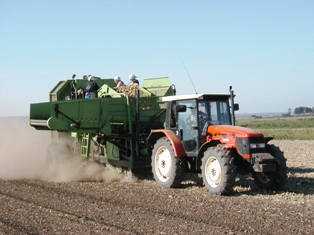 Поля засевают хлебными растениями. Это пшеница, ячмень, овёс, рожь, рис и кукуруза. Высаживают картофель.
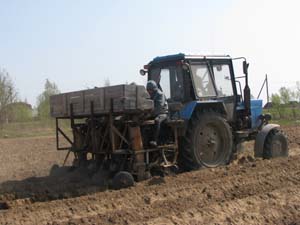 Злаковые культуры.
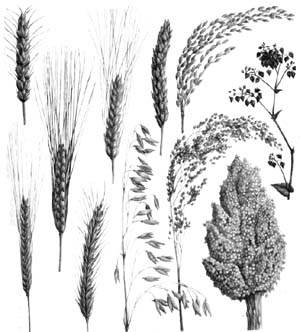 Чтобы дыни, арбузы и огурцы раньше созрели, их всходы взращивают под плёнкой.
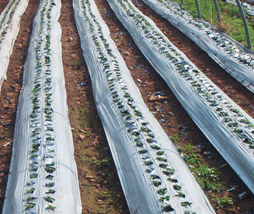 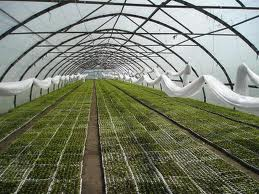 Саженцы помидоров, капусты, перца сначала проращивают в теплицах, потом их высаживают на поля
Наступила весна. Растаял снег. Почва прогрелась.  На полях и в огородах у людей появилось много работы  Люди на дачах высаживают рассаду.
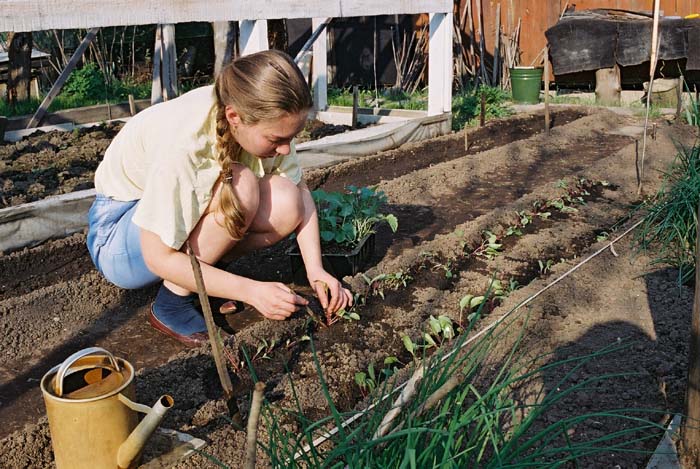 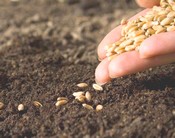 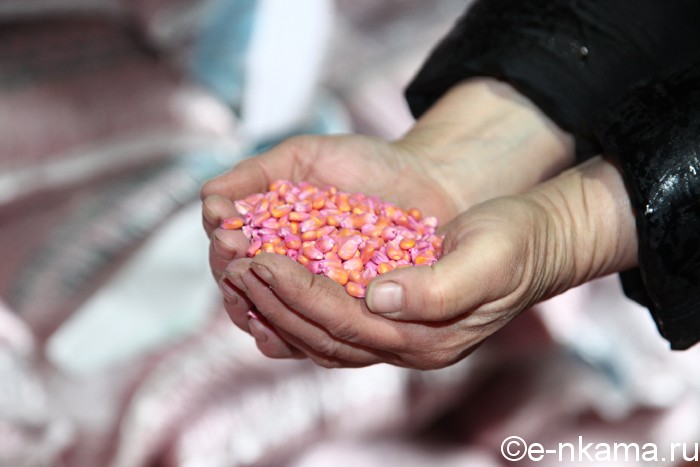 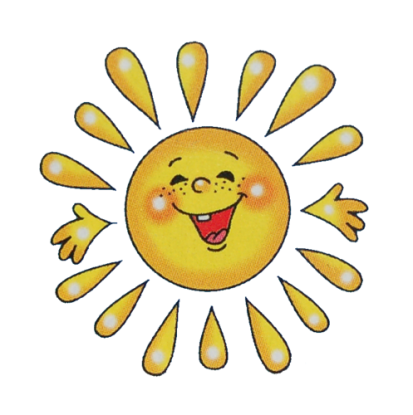 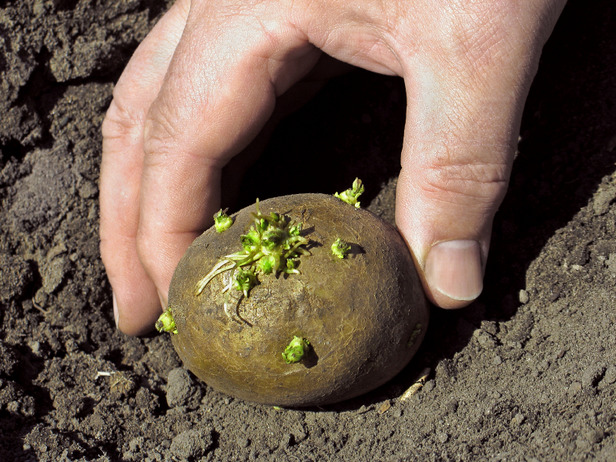 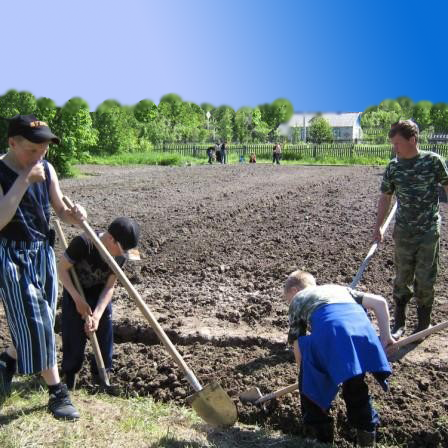 Надо успеть за короткое время, пока не пересохла почва, посеять семена хлебных и овощных растений, высадить картофель.
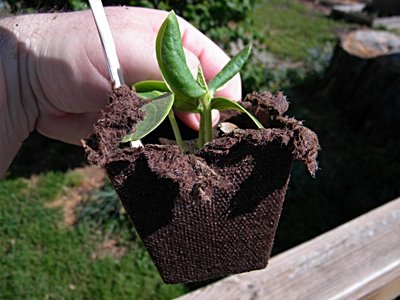 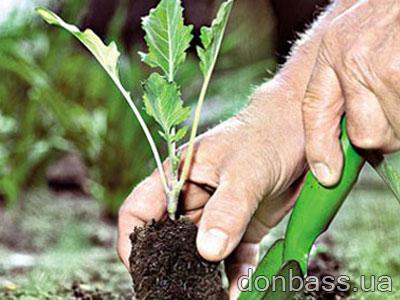 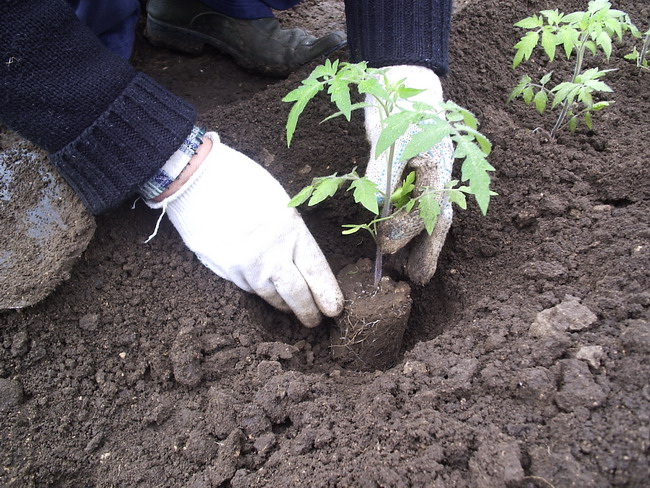 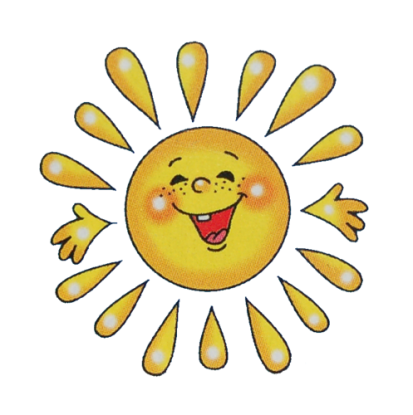 В конце весны, в теплые майские дни, высаживают рассаду огурцов, помидоров, капусты.
В парках, садах, скверах и огородах, около домов люди граблями сгребают прошлогодние листья, ветки мусор. Всё собирают в кучи и сжигают.
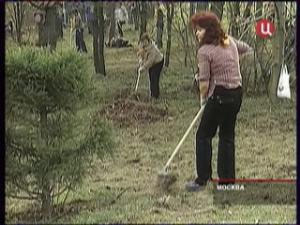 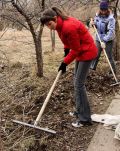 В  уборке парков помогают школьники, специальные службы.
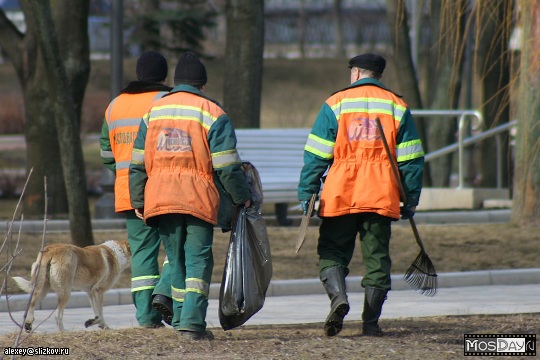 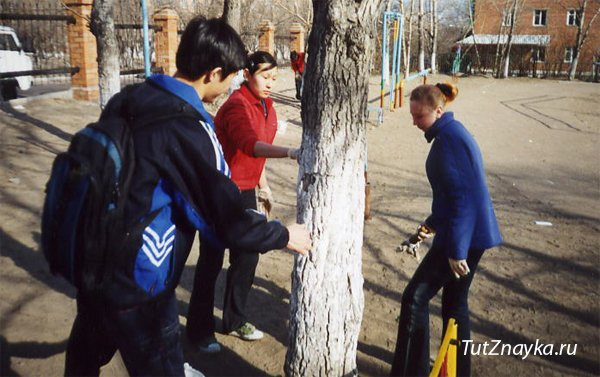 В этих работах активное участие принимают учащиеся.
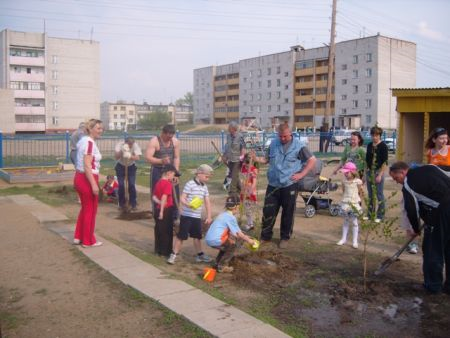 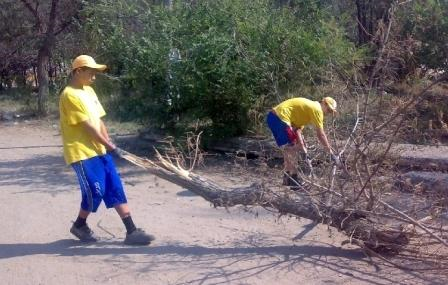 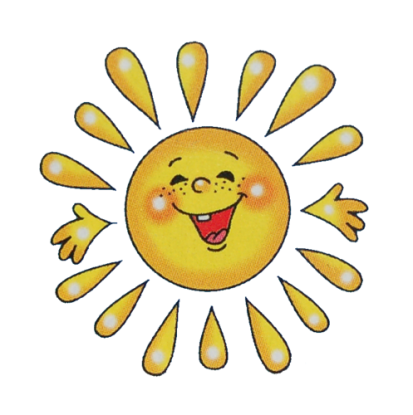 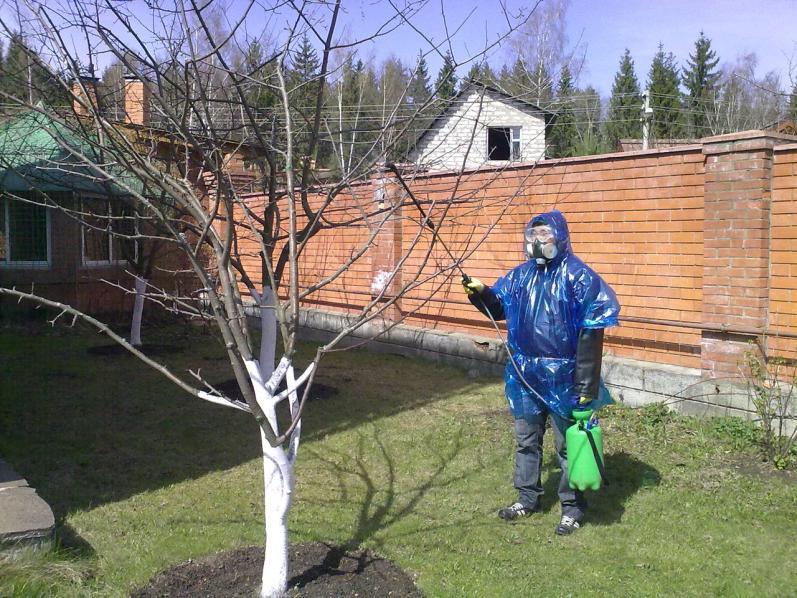 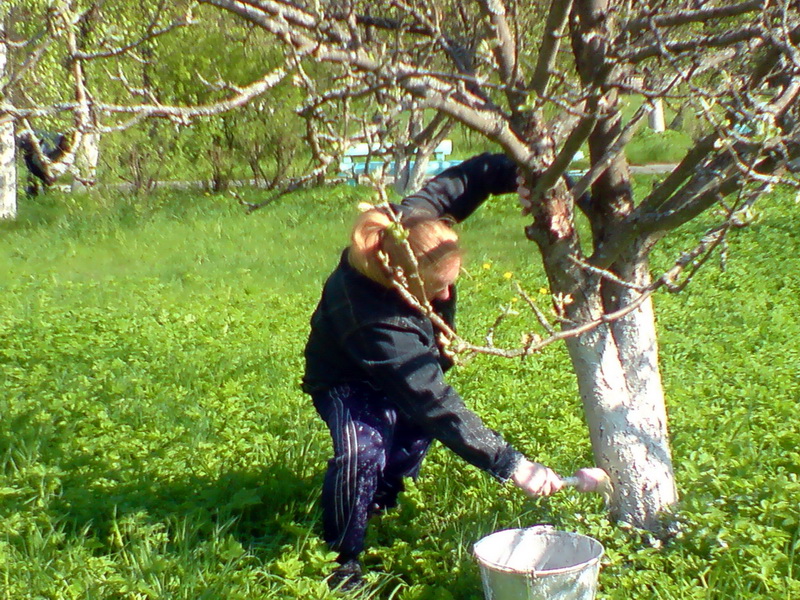 В садах деревья и кустарники опрыскивают ядовитыми веществами, которые убивают насекомых-вредителей. Так же, как осенью, нижнюю часть стволов плодовых деревьев белят известью.
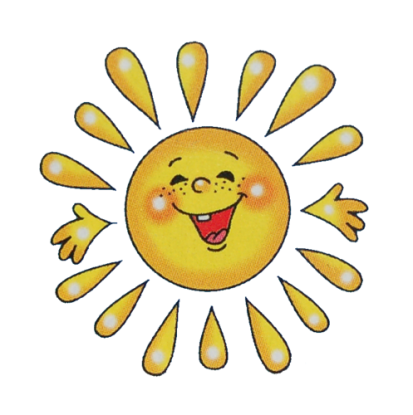 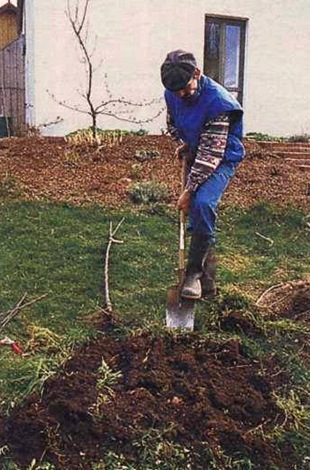 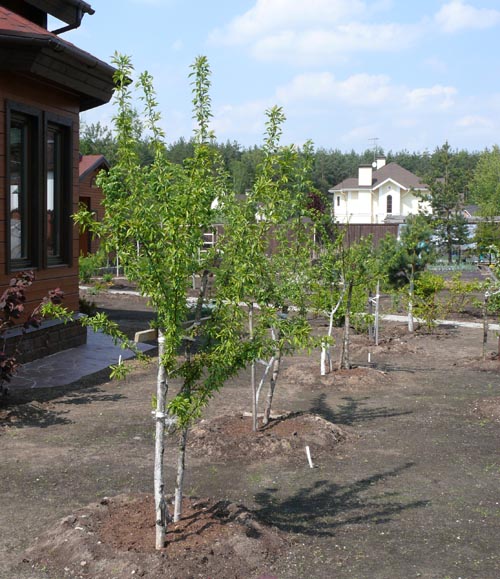 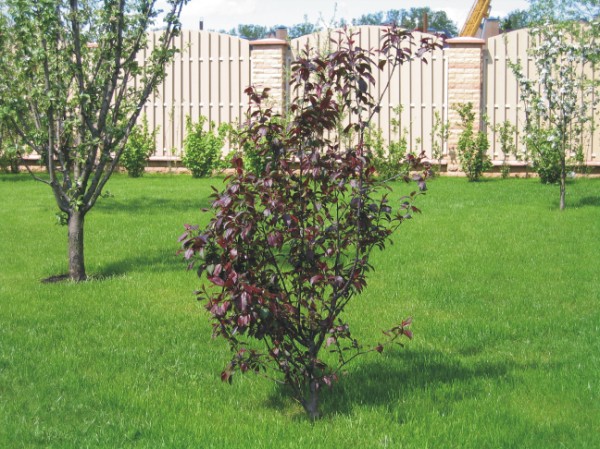 Весной в садах проводят посадку плодовых деревьев и кустарников.
В садах высаживают малину, смородину, крыжовник. В парках, скверах высаживают саженцы деревьев.
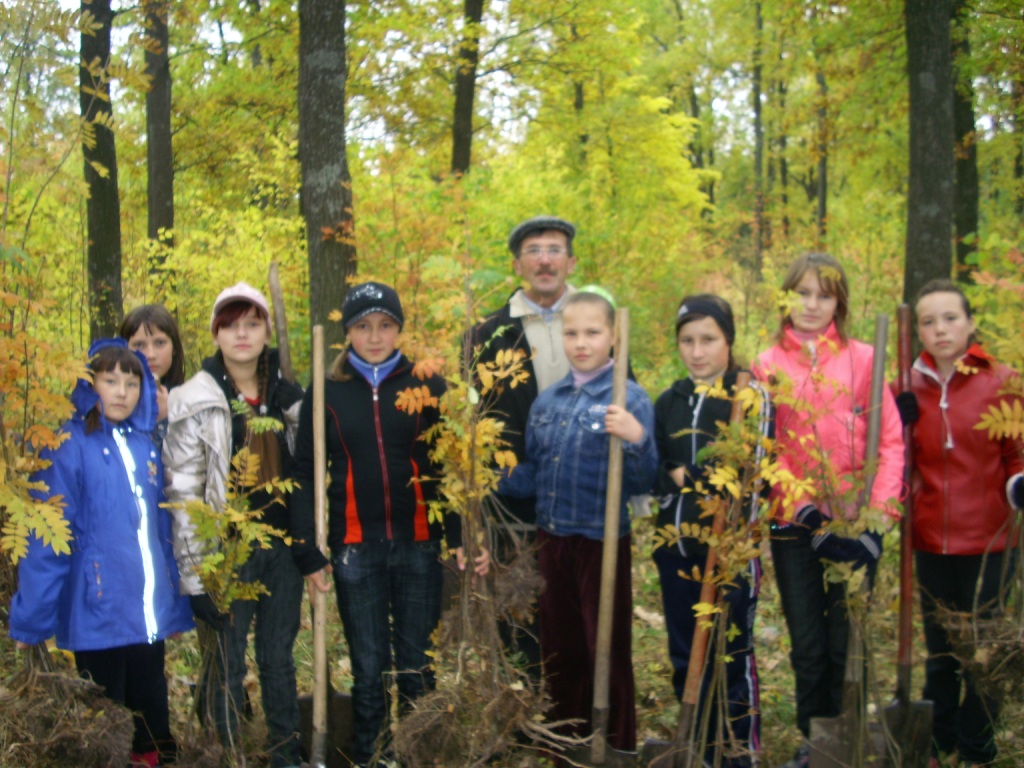 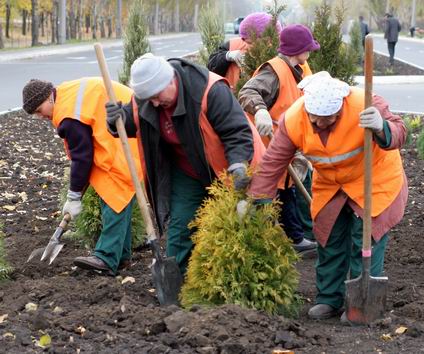 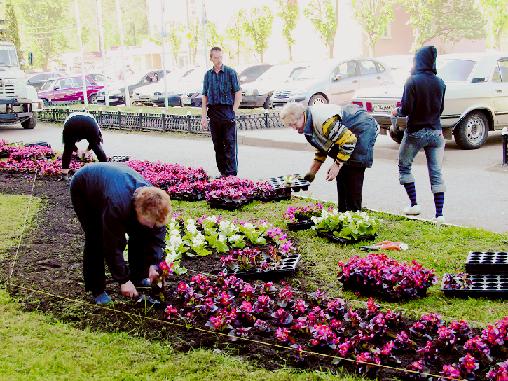 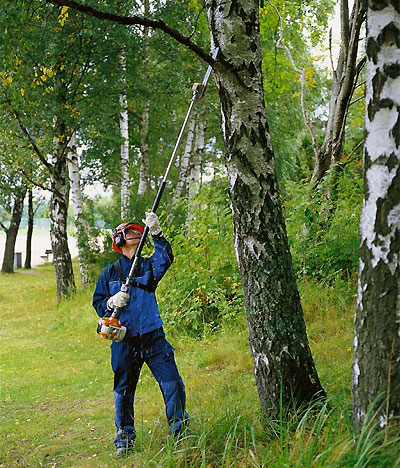 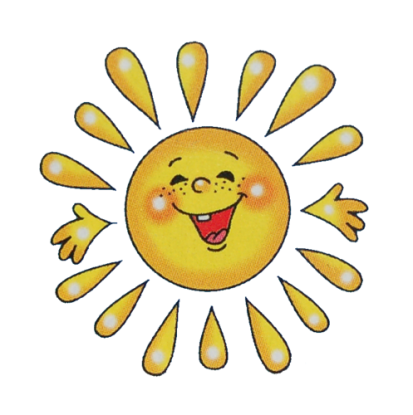 На улицах городов, поселков и сел подрезают деревья и высаживают новые растения. В парках и скверах высаживают декоративные цветы.
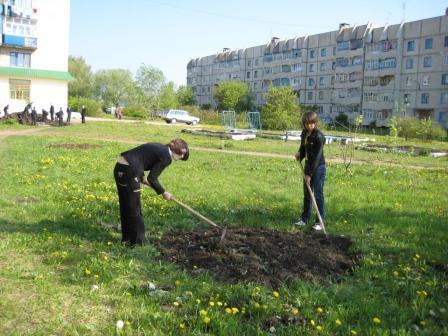 Около домов наводят порядок жильцы. На клумбы высаживают цветы. Вырастая цветы, украшают своей красотой улицы городов.
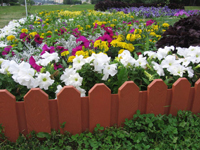 Там где люди потрудились такими красивыми становятся парки, скверы, улицы наших городов.
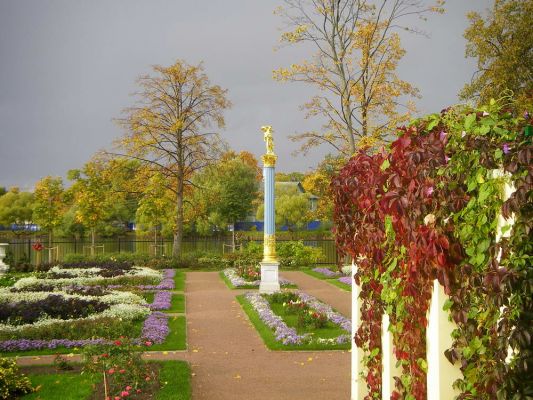 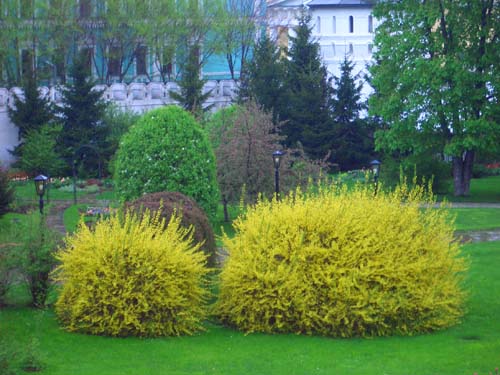 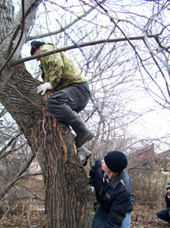 Дети вместе со взрослыми делают скворечники и развешивают их в парках, скверах , во дворах.
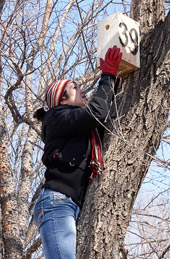 Какие работы выполняются на полях?

Какие работы выполняются в садах?

Какие работы выполняются в городе?

Какие работы могут выполнять учащиеся?
Домашняя работа.
1. Насыпать в стакан земли.
?
2. Сделать углубление.
3. Посадить семя.
4. Присыпать землёй.
5. Немного полить.